Goal 1: The New Nation
I.  George Washington
First President
1789 - 1797
A. Washington Takes Office:
Unanimously elected
Had no desire to be President – saw it as a duty
No political Party affiliation
VP – John Adams (Federalist)
Problems – 1. Huge war debt
			     2. No permanent capitol (NY 			  	temporarily) 
			     3.  Federal government = Only 				Pres, VP, and Congress
B.  Washington’s Cabinet:
C.  The Judicial Branch:
The Judiciary Act of 1789:  
		1. Established a national court system
		2. The Supreme Court would settle 		    disputes between federal 		  	    government and states
D. Hamilton’s Financial Plan:
Establish a National Bank:
	- Funded federally 20% and private investors 80%
	- Issues paper money
	- Madison and others argued this would create an alliance between the federal 	government and the wealthy
Pay off National Debt: 
	- Assume the debts of states (South disagreed – agreed if the capitol was put in the south (Washington DC))
	- 25% excise tax on whiskey
E.  Hamilton v. Jefferson
F.  1st 2 Political Parties:
Federalists:


Democratic-Republicans:
G. The Whiskey Rebellion:    6
Cause:  Congress passed an excise (tax)
			on whiskey.
Effected:  The farmers were 			    greatly effected.
Reaction:    1. Angered farmers
			    2. Washington: Sends the militia to put down the rebellion
Significance: Shows that the Federal Government will use force to put down those resisting the law; STRONG central government
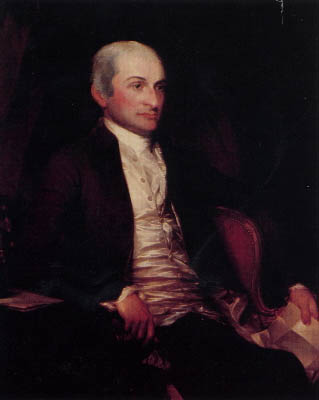 Foreign Policy
Jay’s Treaty 1794 22

Avoid war with Britain

 Removed British forts in NW Territory (fur trading in the area)

 Did not solve the problem of shipping rights in British territory
Foreign Policy Con’t
Pinckney’s Treaty 1795 23

With Spain

US gained land West of the Mississippi

31st Parallel became Florida border

Mississippi River open to trade 

*New Orleans Port open for American use
The French Revolution
Americans proclaim NEUTRALITY
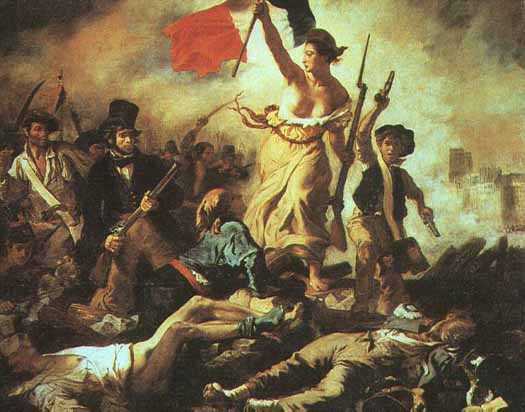 Native Americans
Settlers are beginning to move West and thought the land was in their control which led to confrontation with Native Americans

Native Americans were defeated by Anthony Wayne at The Battle of Fallen Timbers

Treaty of Greenville: Land ownership in West for American settlers; ended hostilities in present day Ohio with Native Americans 19
Washington’s Farewell Address
First appeared in a Philadelphia Newspaper

1o days later, published in The Independent Chronicle, a newspaper, September 26, 1796 

Never delivered orally

Warned against
Political Parties
Alliances with other countries
Washington’s Precedents
Cabinet

Serve two terms
John Adams Administration 1797-1801
Election of 1796

Federalist: John Adams

Republicans: Thomas Jefferson

Adams wins and Jefferson becomes VP
XYZ Affair 25
France upset over Jay’s treaty, U.S send diplomats to France to talk
Turned the men away

France wanted $250,000 from the US to meet, not negotiate with French Foreign Minister Tallyrand

America insulted and angry
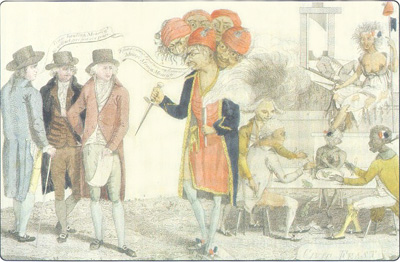 Alien and Sedition Acts  9
Raised the US citizenship requirements from 5 years to 14 years

 Allowed the President of the US to jail or deport “undesirable” aliens

Forbade people to speak out against the government

Set fines and jail terms for people considered to be damaging to the government
Virginia and Kentucky Resolutions 10
Written by Jefferson and Madison

 Virginia and Kentucky claimed the Alien and Sedition Acts “null and void”, because they violated the Bill of Rights (1st amendment)

Unconstitutional!

Very strict interpretation of the Constitution
The Bill of Rights 5
Federalists had promised a Bill of Rights to be added to the Constitution

This document would protect the rights of individuals

James Madison drafted the Bill of Rights

Based on writings of George Mason and Thomas Jefferson

Congress created amendments, the States had to ratify them

Congress agreed on 12 amendments, but only 10 were approved
Thomas Jefferson’s Administration1801-1809
The Convention of 1800 26
 Also known as the Treaty of Mortefontaine

Between the United States and France to settle the Quasi-War. 

Meant the end of American foreign alliances
Election of 1800
Republican: Thomas Jefferson
Vice President was Aaron Burr
Goal: to reduce the national government’s size and power

Federalist: John Adams, had become unpopular due to the Alien and Sedition Acts
Election of 1800
Election was tied

Tie had to be broken by the House

12th Amendment: a separate vote must me cast for President and Vice President
Jefferson as President
Tried to distance himself from the lifestyles of the former Presidents

Rode horses instead of using carriages

Had intimate gatherings rather than lavish parties

Tried to pay off the National Debt, Decrease the size of the Federal Government, and wanted a militia rather than a standing army
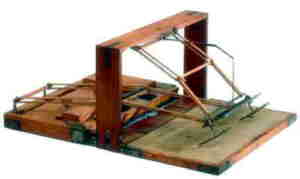 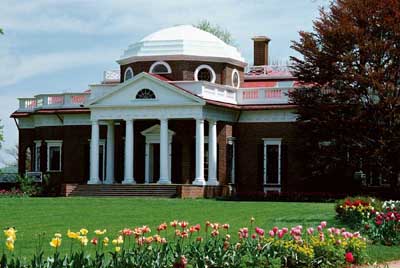 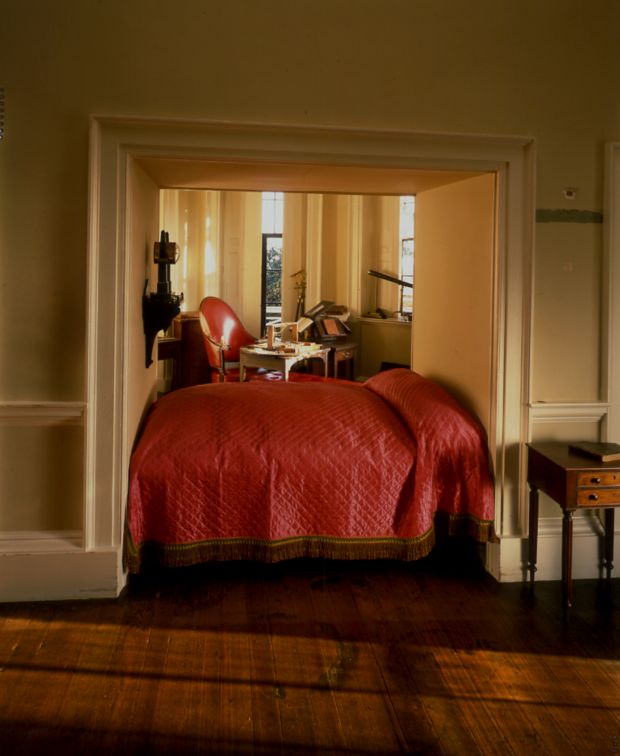 Jefferson and the Courts
John Marshall was the Chief Justice of the US Supreme Court

Marshall increased the power of the Supreme Court and the Federal Government

Jefferson claimed that Adams had “packed the court”

Midnight Judges: The Adams administration enacted the Judicial Act of 1801
Marbury v. Madison 1803 13
Established Judicial Review
means that the Supreme Court can declare acts of Congress unconstitutional and say what the law is
Alexander Hamilton and Aaron Burr
The Louisiana Purchase 1803
Sold to Jefferson and the USA for 15 million dollars (3 cents an acre)
Is this allowed in the Consitution?

USA doubled in size

Meriweather Lewis and William Clark sent to explore with Sacajawea as their guide
Election of 1808
James Madison: Democratic-Republican WON

Charles Pinckney: Federalist
The War of 1812 29
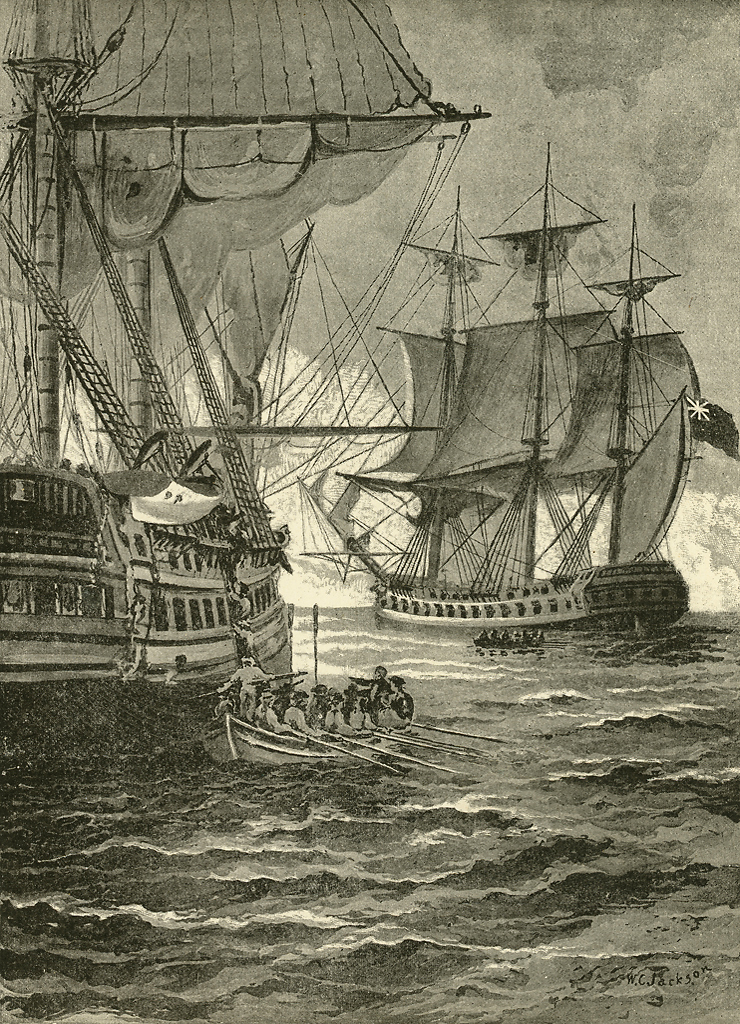 Causes:

Britain blockaded France

Impressment

The Chesapeake Incident

The Embargo Act of 1807
War Hawks 29
Young Congressmen from the South and the West

John C. Calhoun: SC

Henry Clay: Speaker of the House

Wanted to expand further West
WAR BREAKS OUT…
President James Madison declares war

Battle of Tippecanoe

1814: Siege of Washington, D.C.
Dolly Madison

Fort McHenry, Francis Scott Key, and the Star Spangled Banner

Treaty of Ghent 31
December 1814 declared an armistice
The Hartford Convention
December 15, 1814-January 4, 1815

Hartford, CT

Secession brought up for the first time

Disbandment of the Federalist Party
The Battle of New Orleans 30
January 1815
Won by General Andrew Jackson “Old Hickory”
Fought and won after the Treaty of Ghent was signed
Made Jackson famous
Results of the War of 1812
Increase in National Pride
Increase in Western migration due to less Indian resistance
Increase in manufacturing
US Merchant Marines were almost destroyed
Snug Harbor
True Independence